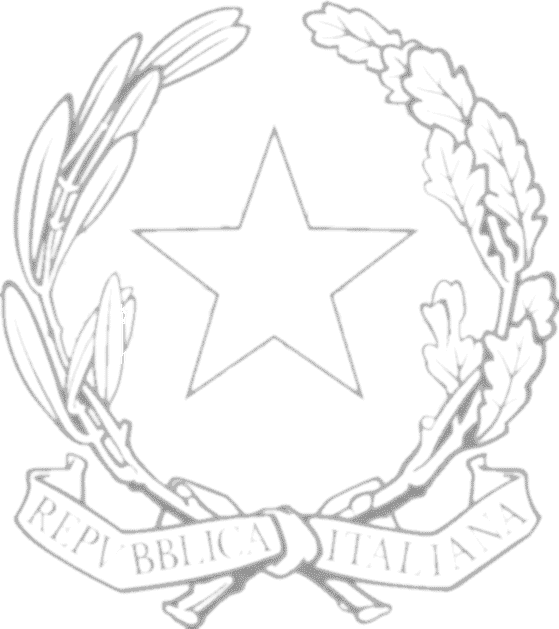 1 GENNAIO – 31 DICEMBRE 2024
UN ANNO DI ATTIVITA’ Prefettura dell’Aquila
Prefettura dell’Aquila
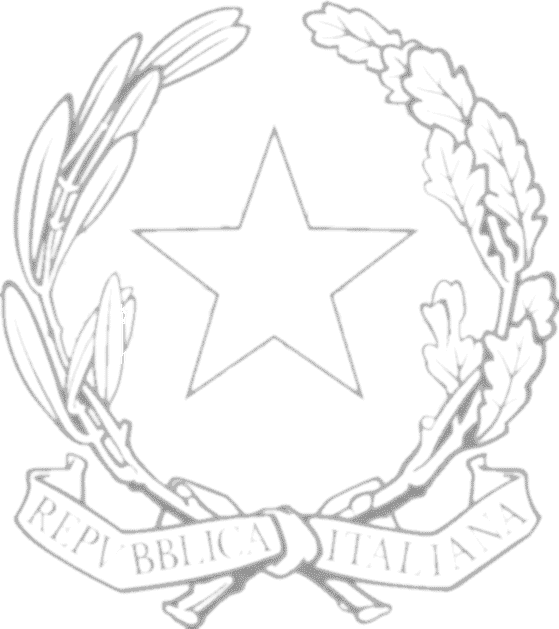 Dossier Prefettura
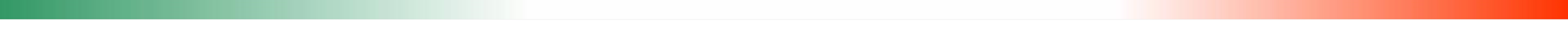 Il presente dossier offre un quadro sinottico e sintetico 
delle principali attività e delle iniziative della Prefettura dell’Aquila
Prefettura dell’Aquila
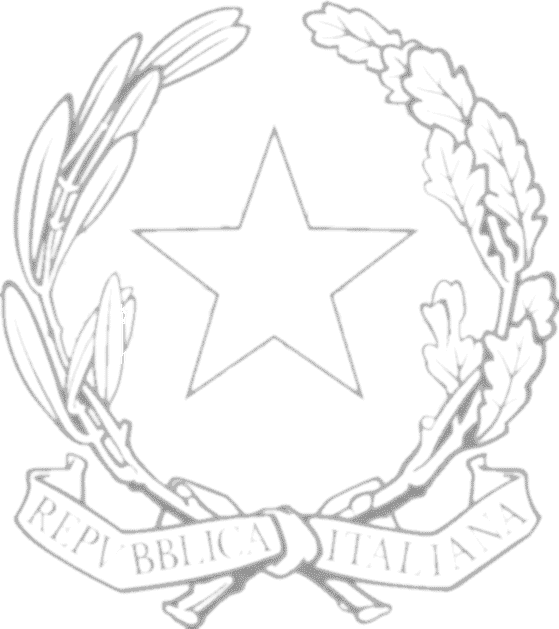 Prefettura dell’Aquila
Linee generali di indirizzo


Analisi diversificata delle questioni connesse alla tematica della sicurezza in funzione delle peculiarità proprie del capoluogo, del territorio marsicano, della Valle Peligna e dell’Alto Sangro;

specifica attenzione rivolta al fenomeno della sicurezza urbana nei centri urbani e nei centri storici delle città dell’Aquila, di Avezzano e di Sulmona;

promozione del controllo di vicinato e implementazione dei progetti di videosorveglianza;

sensibilizzazione sulla tematica della sicurezza stradale e intensificazione dei controlli su strada, in particolare durante la stagione estiva, in considerazione dei maggiori flussi veicolari;
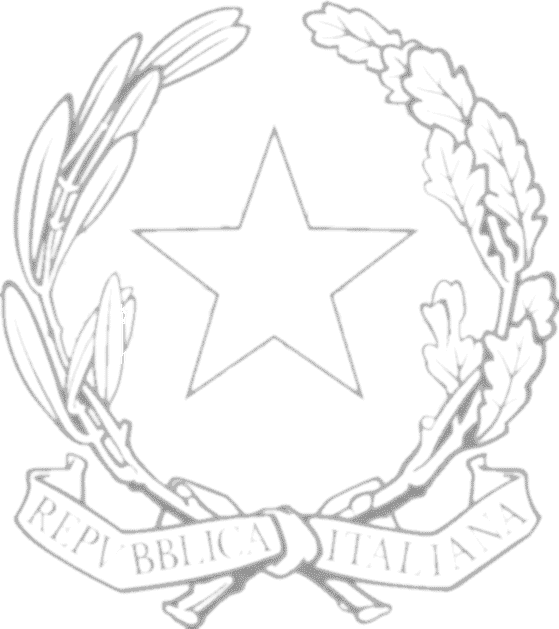 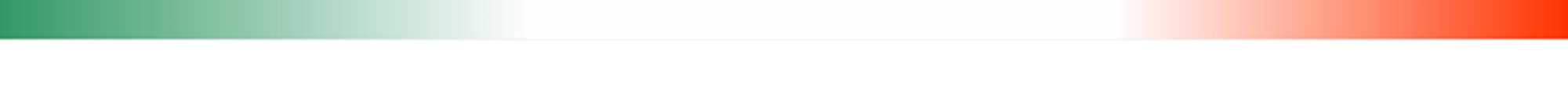 Prefettura dell’Aquila
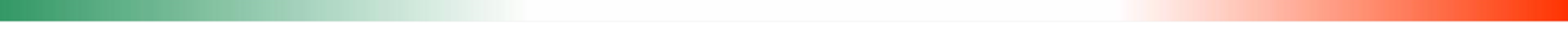 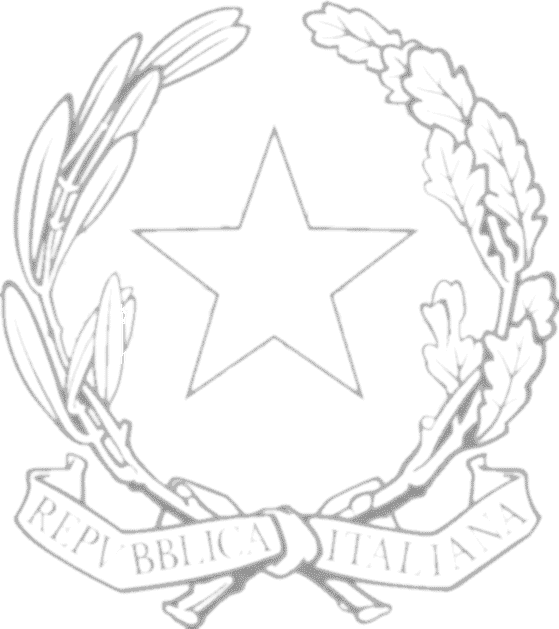 implementazione dei provvedimenti di espulsione di cittadini stranieri e delle visite ispettive nei centri per richiedenti asilo;

promozione di iniziative di sensibilizzazione e responsabilizzazione in molteplici ambiti (prevenzione delle truffe ai danni delle persone anziane; sicurezza in montagna; prevenzione del fenomeno dell’usura e dell’estorsione);

innalzamento dell’attenzione in materia di misure di safety and security in occasione di manifestazioni pubbliche;

ascolto delle esigenze e delle problematiche del territorio, in linea con le funzioni della Conferenza Provinciale Permanente;
Prefettura dell’Aquila
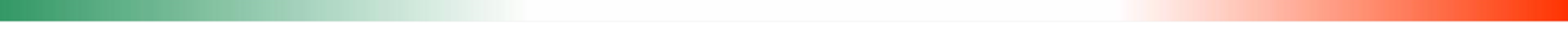 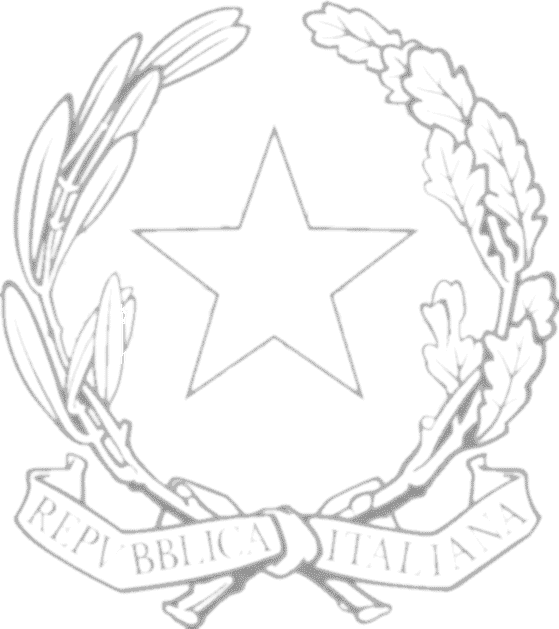 promozione di iniziative funzionali a realizzare un maggiore raccordo a livello regionale tra Prefetture (Conferenza regionale delle Autorità di Pubblica Sicurezza; Protocollo di intesa per l’identificazione di cadaveri senza nome; Protocollo di collaborazione interistituzionale tra le Prefetture dei capoluoghi abruzzesi e la Procura Distrettuale Antimafia dell’Aquila);

capillare monitoraggio, con il supporto del Gruppo Interforze Antimafia, finalizzato alla prevenzione di tentativi di infiltrazione malavitosa nel tessuto economico provinciale.
Prefettura dell’Aquila
Ufficio del Vicario del Prefetto

	I progetti PNRR attivi sul territorio sono n. 1773 e l'ammontare complessivo delle risorse investite è pari a circa 800 mln di euro (Fondi PNRR e Fondo Opere Indifferibili).

	In particolare, relativamente agli investimenti di Rigenerazione Urbana a titolarità del Ministero dell’Interno, i progetti in atto sono n. 5, di cui n. 2 nel Comune dell’Aquila, n. 2 nel Comune di Sulmona e n. 1 nel Comune di Avezzano, per un totale di risorse investite pari a 30.091.192,00 mln di euro (Fondi PNRR e Fondo Opere Indifferibili), di cui circa 7 mln di euro già erogati alla data di giugno 2024.

	I progetti PNRR, che risultano essere conclusi ovvero collaudati al 13 dicembre 2024, sono n. 853. 

	Dal momento della sua costituzione, si sono tenute ad oggi n. 2 riunioni della Cabina di regia per il monitoraggio degli interventi previsti dal PNRR.
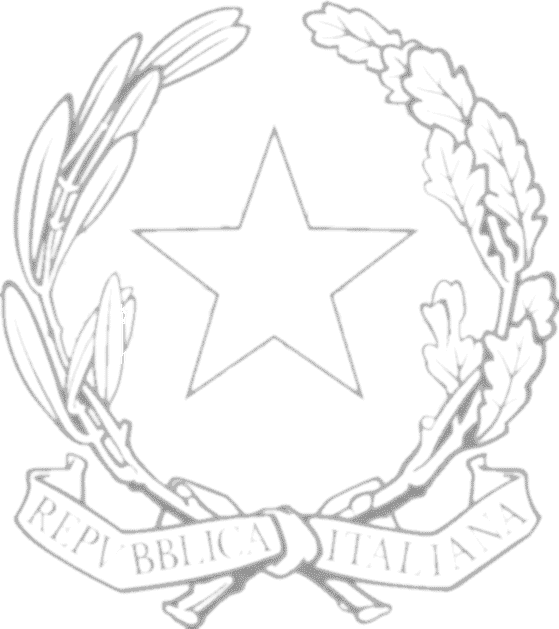 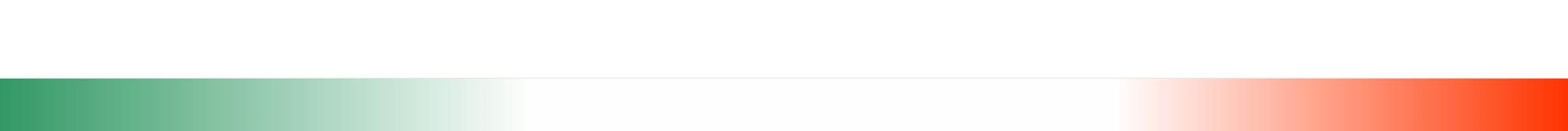 Prefettura dell’Aquila
1
Ufficio del Vicario del Prefetto
Sezione Regionale Albo Segretari Comunali e Provinciali


	
	Nei 305 comuni dell’Abruzzo le sedi di segreteria attualmente esistenti, tra singole e convenzionate, sono pari a n. 234, suddivise come segue:

n. 8 sedi di classe 1°A (sedi di comuni con popolazione superiore a 250.000 abitanti o capoluoghi di provincia ovvero sedi di amministrazioni provinciali);
n. 9 sedi di classe 1°B (sedi di comuni con popolazione da 65.001 a 250.000 abitanti);
n. 20 sedi di classe II° (sedi di comuni con popolazione da 10.001 a 65.000 abitanti);
n. 39 sedi di classe III° (sedi di comuni con popolazione da 3.001 a 10.000 abitanti);
n. 158 sedi di classe IV° (sedi di comuni con popolazione fino a 3.000 abitanti).
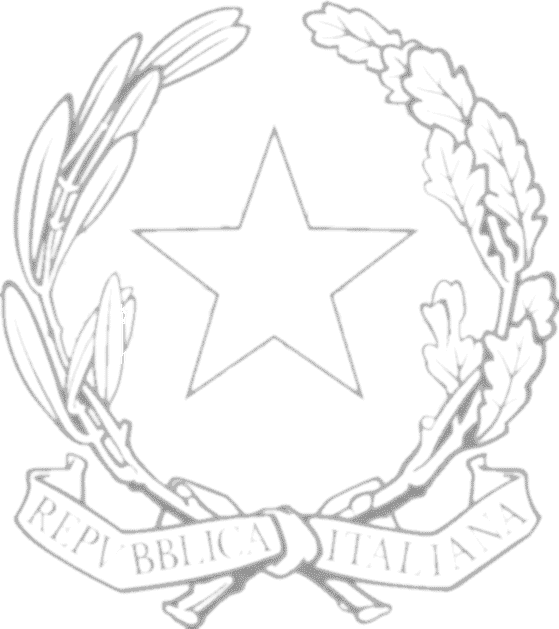 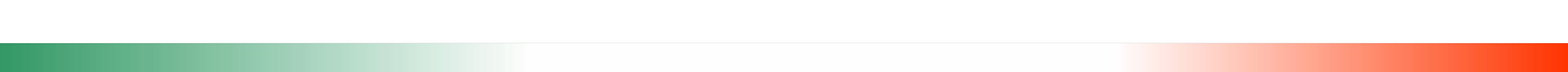 Prefettura dell’Aquila
2
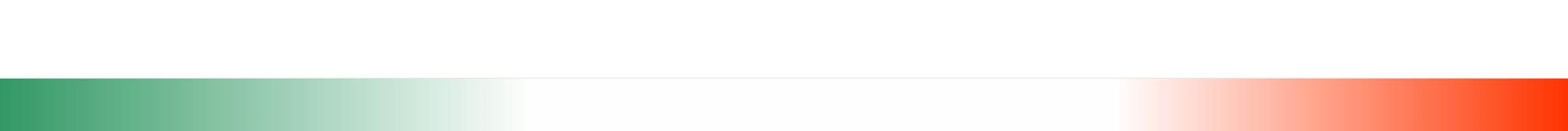 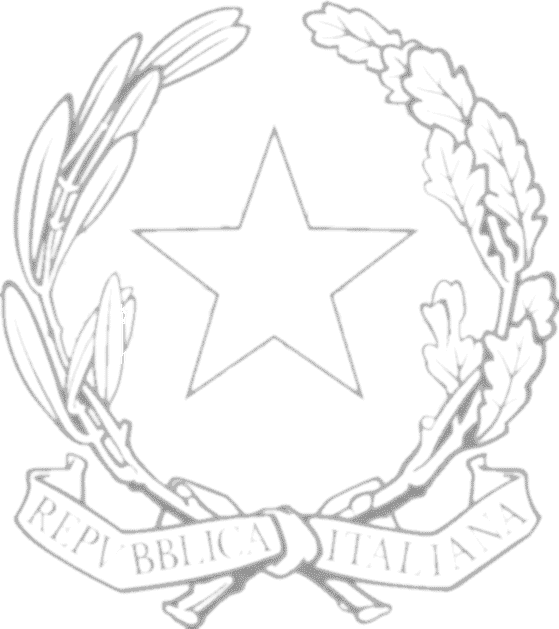 Nel periodo dal 1 gennaio 2024 al 20 dicembre 2024 sono stati conferiti n. 1.530 incarichi di reggenza a scavalco a segretari titolari di sede e a segretari in disponibilità, al fine di assicurare la funzionalità delle sedi di segreteria vacanti.
	
	Nel medesimo periodo sono stati autorizzati n. 45 incarichi ai Vice Segretari.
Prefettura dell’Aquila
3
Assegnazioni agli Albi regionali

	
	
	



	Con decreto prot. n. 41130 del 23.12.2024, sono stati iscritti all’Albo Nazionale dei Segretari comunali e provinciali nuovi borsisti del Corso – Concorso COA 2021, di cui n. 30 sono stati assegnati all’Albo regionale Abruzzo.
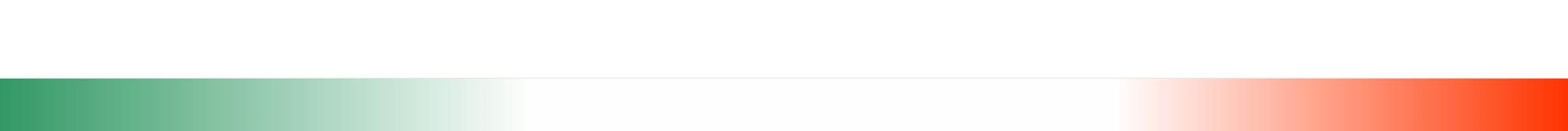 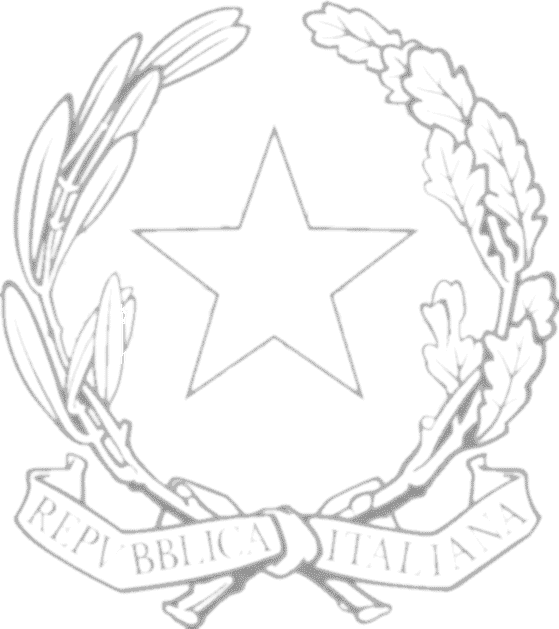 Prefettura dell’Aquila
4
Gabinetto del Prefetto
     
	
	Nel corso dell’anno 2024 sono stati trattati n. 19 tentativi di conciliazione/raffreddamento ai sensi della Legge 146/1990,  di cui:
n. 6 relativi a problematiche inerenti al settore sanitario;
n. 9  in materia di servizi di ristorazione e pulizie;
n. 4 in ambito di vigilanza armata e non.

	Si sono inoltre tenute diverse riunioni su tematiche economico/occupazionali.
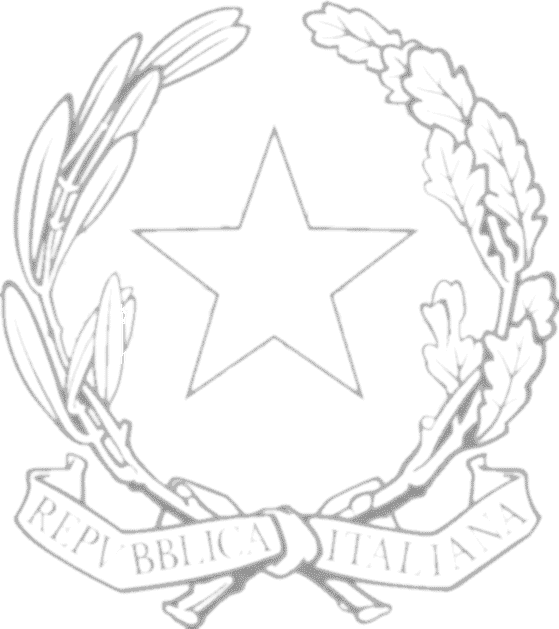 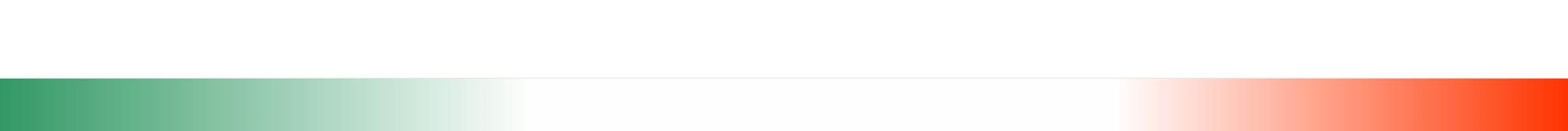 Prefettura dell’Aquila
5
Ordine e sicurezza pubblica e tutela della legalità territoriale

	Nel corso del 2024 si sono tenute:
n. 32 riunioni del Comitato Provinciale per l’ordine e la sicurezza pubblica, di cui n. 2 in Avezzano e n. 2 in Sulmona, direttamente sul posto;
n. 57 riunioni tecniche di coordinamento interforze;
n. 3 riunioni del Tavolo per la sicurezza di Avezzano e della Marsica;
n. 5 riunioni della Cabina di Regia per il monitoraggio del NUE 112;
n. 1 riunione della Conferenza regionale delle Autorità di Pubblica Sicurezza;
n. 1 riunione del Tavolo di lavoro per la gestione delle iniziative territoriali per l’Anno Giubilare 2025 a L’Aquila;
n. 3 riunioni sull’avvio di interventi manutentivi all’interno del Traforo del Gran Sasso;
n. 2 riunioni per la gestione della viabilità nelle località sciistiche della provincia.
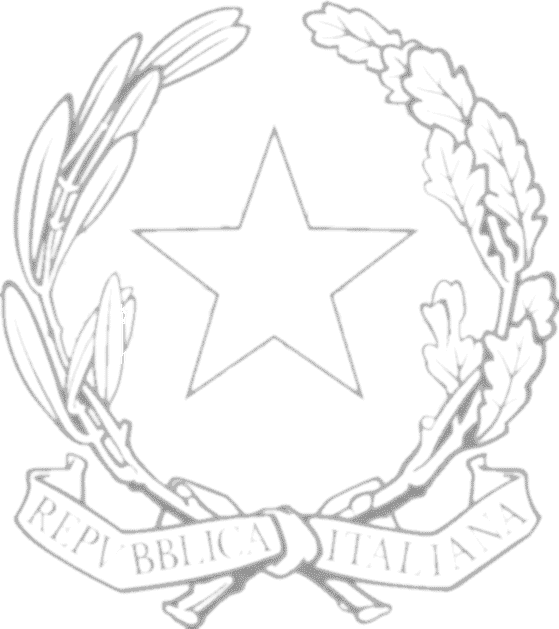 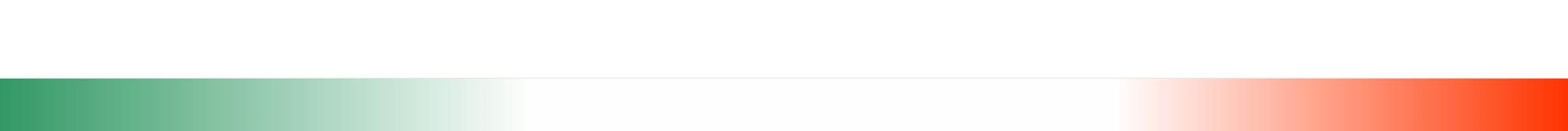 Prefettura dell’Aquila
6
Nel corso del 2024 sono stati sottoscritti:
n. 8 Protocolli d’Intesa per l’attuazione del “Controllo del Vicinato” con il Comune capoluogo e n. 7 Comuni della provincia aquilana (Avezzano, Balsorano, Carsoli, Celano, San Vincenzo Valle Roveto, Scurcola Marsicana, Sulmona);

n. 1 Protocollo d’Intesa “Mille occhi sulla città” per la città di Avezzano.

	Sono inoltre stati approvati, in sede di Comitato provinciale per l’Ordine e la Sicurezza pubblica, n. 33 progetti di videosorveglianza, di cui n. 12 finanziati con fondi ministeriali.
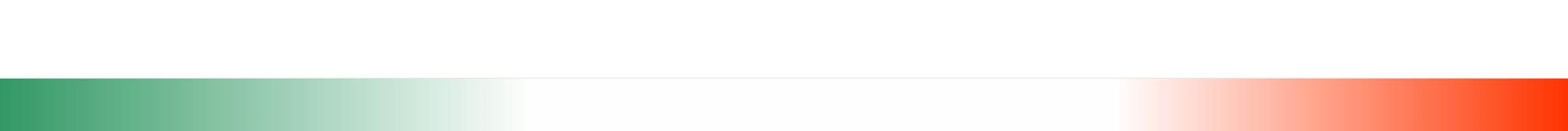 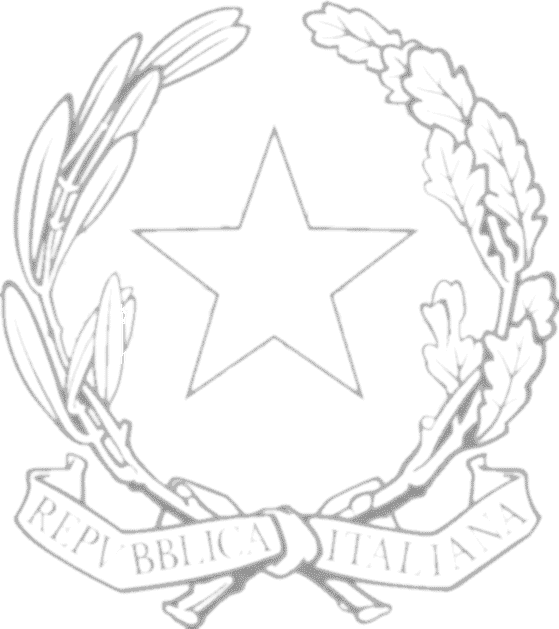 Prefettura dell’Aquila
7
Prevenzione amministrativa

Nel corso del 2024: 
sono state adottate n. 6 misure amministrative di prevenzione collaborativa ai sensi dell’ art. 94bis del «Codice antimafia»  nei confronti di altrettante imprese operanti nel settore agropastorale entro il territorio provinciale. 
      Si tratta di provvedimenti con finalità di prevenzione avverso tentativi di infiltrazione    malavitosa attestati a livello di situazioni di agevolazione occasionale.
Si sono inoltre tenute n. 16 riunioni del Gruppo Interforze Antimafia.
Sono stati eseguiti n. 11 accessi nei cantieri pubblici e n. 11 accessi nei cantieri privati.
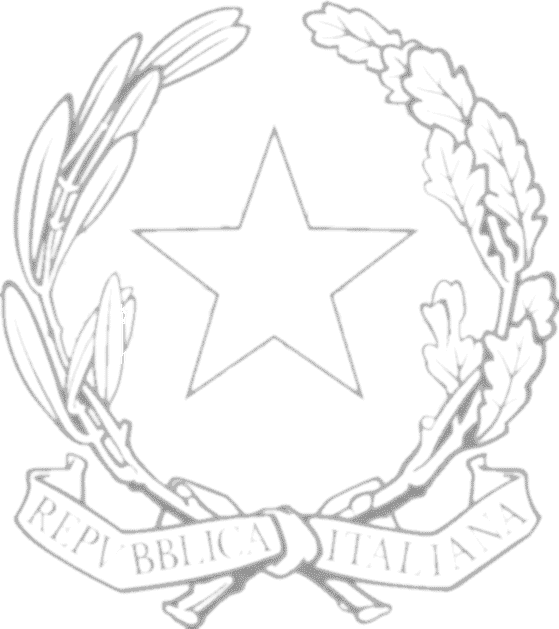 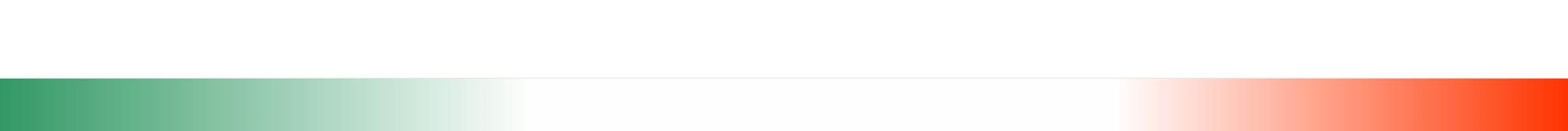 Prefettura dell’Aquila
8
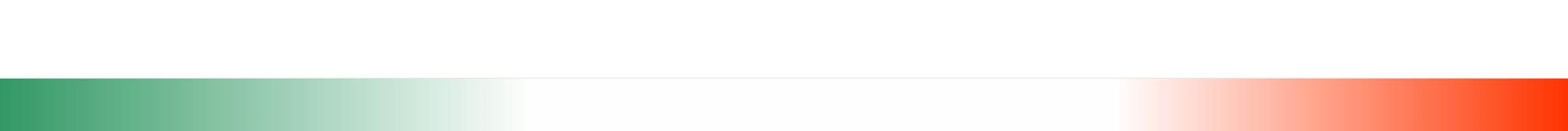 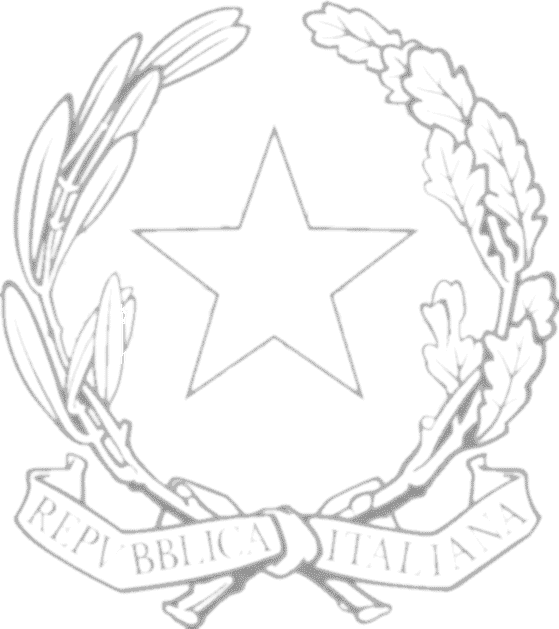 Sono stati divulgati:

N. 1 opuscolo informativo denominato “Consigli per la prevenzione delle truffe a persone anziane” ;

N. 1 brochure dal titolo “Non farti rovinare” dedicata alla prevenzione del fenomeno dell’usura e dell’estorsione.
Prefettura dell’Aquila
9
Raccordo e collaborazione con gli enti locali – Consultazioni elettorali e referendarie

SERVIZI DI INTERESSE STATALE 

	Dal 7 dicembre 2023 fino alle elezioni amministrative in data 8 e 9 giugno 2024 è stato commissariato - ai sensi dell’art. 141,  comma  1,  lettera  b),  n.  3, D. lgs. n. 267/2000, per dimissioni ultra dimidium dei consiglieri comunali - il Comune di Civitella Roveto. 
	
	Attualmente risultano in gestione commissariale, per la medesima causale di cui sopra, n. 3 Comuni della provincia:
	- dal 14 ottobre 2024 il Comune di Carsoli;
	- dal 12 dicembre 2024 il Comune di Bisegna;
	- dal 30 dicembre 2024 il Comune di Sulmona.
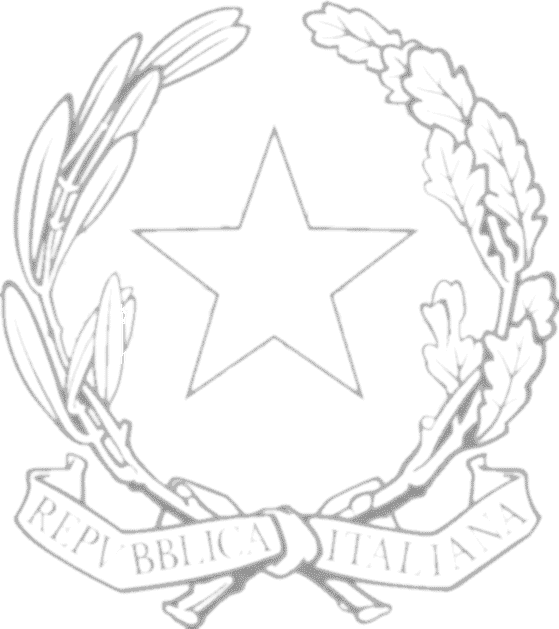 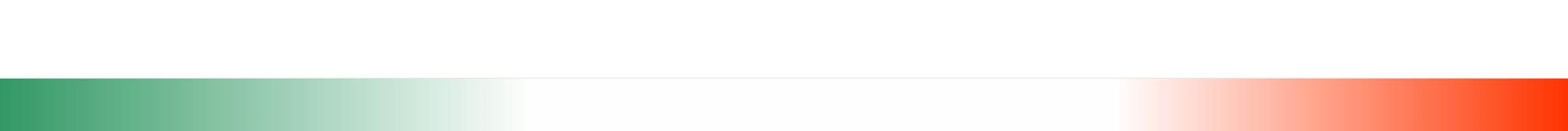 Prefettura dell’Aquila
10
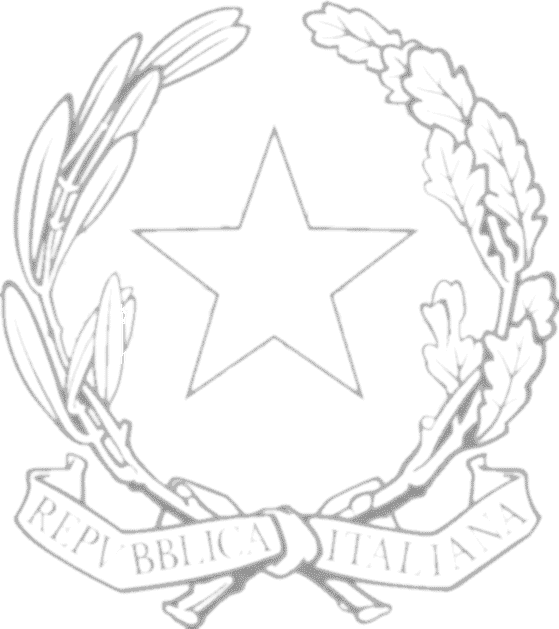 SERVIZIO ELETTORALE




	Sono state curate le operazioni tecnico-organizzative connesse alle elezioni regionali del 10 marzo 2024, alle elezioni europee del 9 giugno 2024, nonché alle elezioni amministrative dell’8 e 9 giugno 2024 che hanno interessato n. 8 Comuni della provincia, tra cui il Comune commissariato di Civitella Roveto, tutti con una popolazione inferiore a 15.000 abitanti.
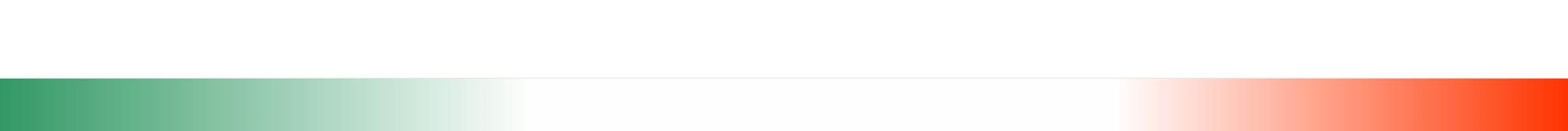 Prefettura dell’Aquila
11
Sistema sanzionatorio amministrativo – Affari legali – Contenzioso e rappresentanza in giudizio


VIOLAZIONI AL CODICE DELLA STRADA	

      1) Provvedimenti di sospensione patenti di guida, di cui:

n. 310 per violazione dell’art. 186 C.d.S. - «Guida sotto l’influenza dell’alcool […]»;
n. 70 per violazione dell’art. 187 C.d.S. - «Guida dopo l’assunzione di sostanze stupefacenti»;
n. 250 per altre violazioni (art. 141 C.d.S. in tema di «Velocità», art.142 C.d.S. «Limiti di velocità», art.143 C.d.S. «Posizione dei veicoli sulla carreggiata», art.145 C.d.S. sulla «Precedenza», etc.).
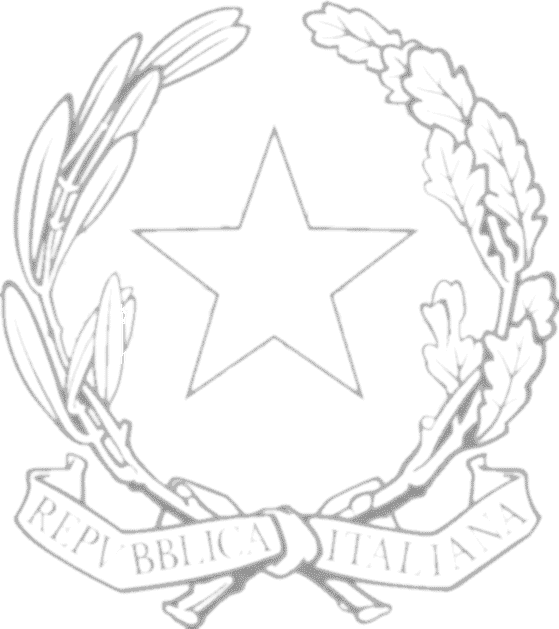 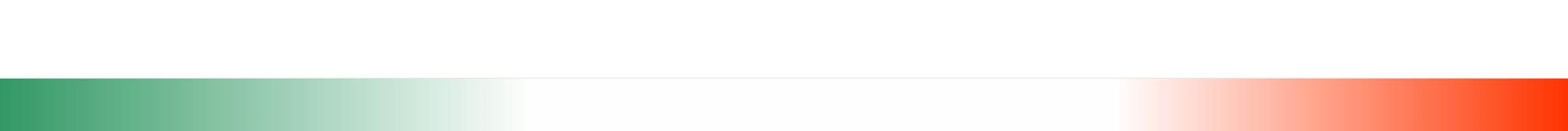 Prefettura dell’Aquila
12
VIOLAZIONI AL CODICE DELLA STRADA
	
	
        2) Provvedimenti di revoca patenti di guida di cui:

n. 5 ai sensi dell’art. 120 C.d.S. - «Requisiti soggettivi per ottenere il rilascio dei titoli abilitativi […]»;
n. 8 ai sensi dell’art. 213, comma 8, C.d.S. - «Misura cautelare del sequestro e sanzione accessoria della confisca amministrativa»;
n. 30 ai sensi dell’art. 218, comma 6, C.d.S. - «Sanzione accessoria della sospensione della patente».
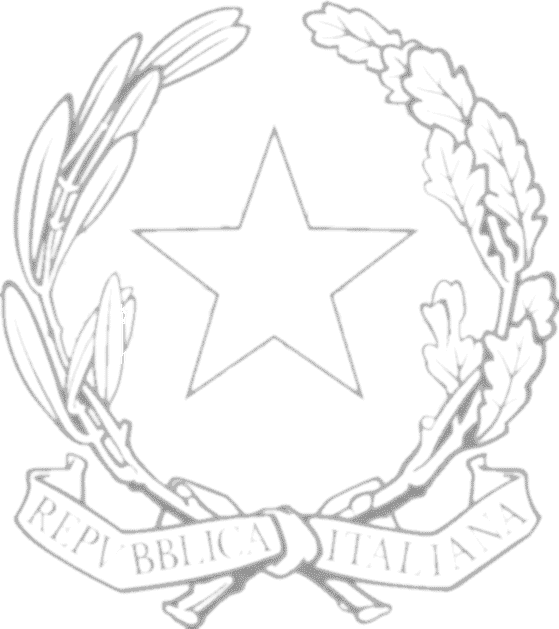 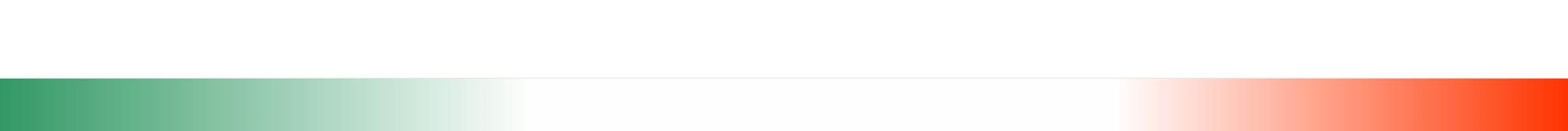 Prefettura dell’Aquila
13
CIRCOLAZIONE E TRAFFICO

	
	Rispetto ai provvedimenti prefettizi di sospensione del traffico veicolare, nell'anno 2024 sono stati trattati n. 48 fascicoli, di cui:
n. 31  ai sensi dell’art. 9 del C.d.S. in tema di «competizioni sportive su strada»;
n. 3 ai sensi degli artt. 6 e 7 del C.d.S. in materia, rispettivamente, di «regolamentazione della circolazione fuori dei centri abitati» e «regolamentazione della circolazione nei centri abitati»;
n. 10 in riferimento a manifestazioni non competitive;
n. 4 in materia di comunicazioni di sospensione della circolazione da parte dei Comuni. 
Sono state inoltre predisposte n. 25 autorizzazioni alla circolazione dei mezzi superiori a 7,5 t. in deroga ai divieti previsti. 
	È stato poi adottato il 1/12/2024 il piano neve per il 2025, all'esito di un percorso di condivisione con i partners istituzionali e al rinnovo del Comitato Operativo di Viabilità, avvenuto nel mese di novembre 2024.
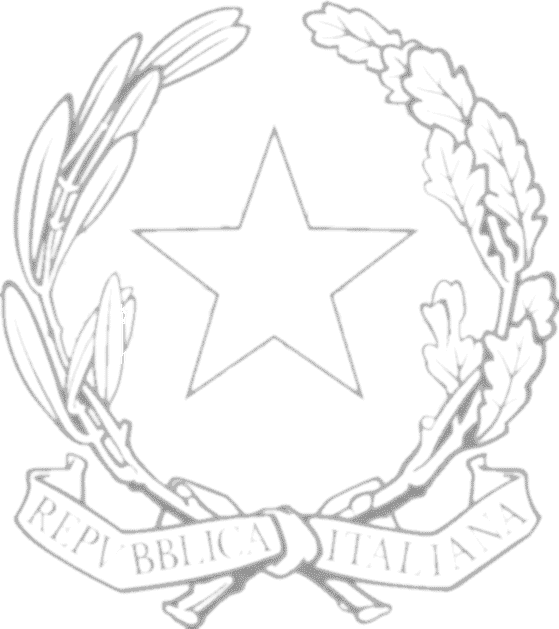 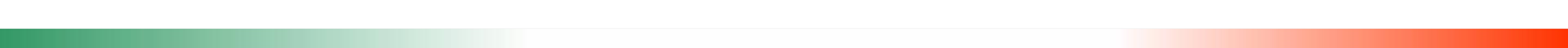 Prefettura dell’Aquila
14
UFFICIO ASSEGNI


  	
	Nell’anno 2024:
pervenuti n. 573 rapporti di violazione;
emessi n. 330 atti di contestazione;
emesse n. 46 ordinanze di archiviazione;
emanate n. 215 ordinanze-ingiunzione, riferite a contestazioni degli anni 2022-2024;
emanate n. 21 ordinanze di rateazione;
trattati n. 7 ricorsi al Giudice di Pace, tuttora pendenti.
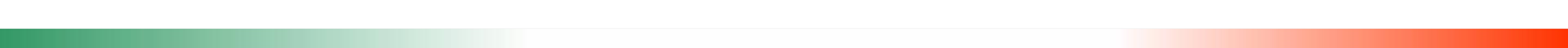 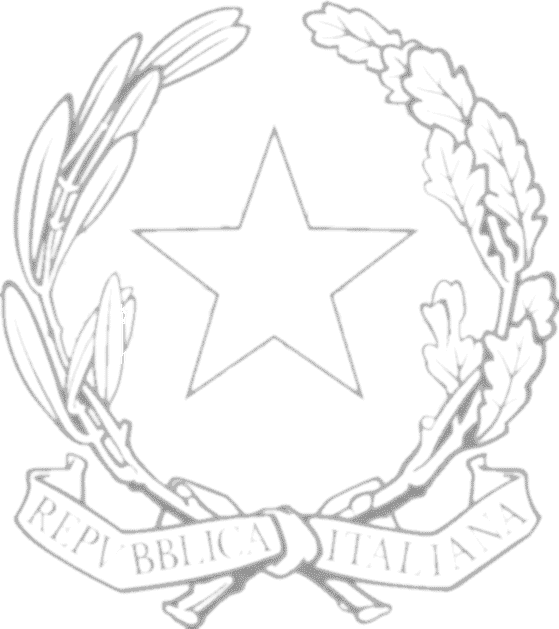 Prefettura dell’Aquila
15
CARTELLE DI PAGAMENTO 	

	 	
	Nel corso del 2024 sono pervenuti n. 176 ricorsi al Prefetto per cartelle di pagamento, 	di cui:
n. 160 definiti; 
n. 16 pendenti.

Sono stati complessivamente incardinati n. 47 giudizi dinanzi all’Ufficio del Giudice di Pace e al Tribunale relativi a cartelle di pagamento, di cui:
n. 34 definiti;
n. 13 pendenti.
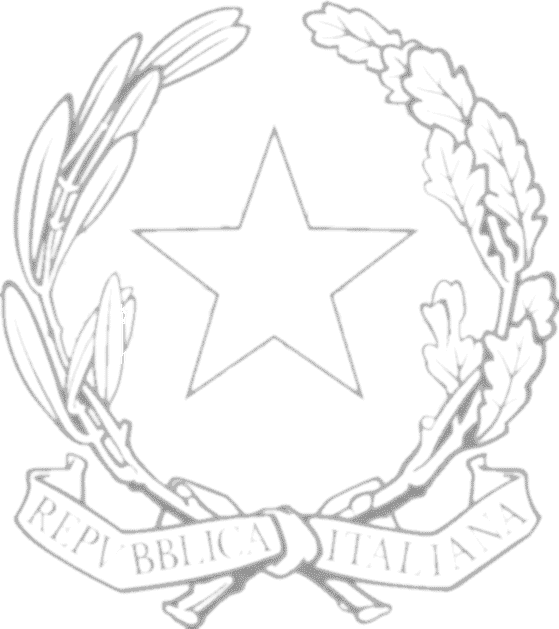 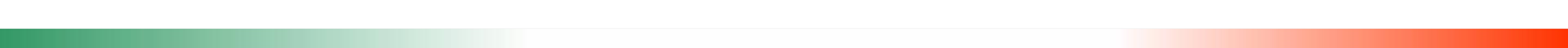 Prefettura dell’Aquila
16
UFFICIO RUOLI


	L’ufficio competente sta attualmente trattando le richieste di iscrizione a ruolo pervenute nel 2024. 
	Nell'anno 2024 sono stati iscritti a ruolo n. 643 verbali, n. 550 ordinanze-ingiunzione per violazioni depenalizzate (al di fuori della circolazione stradale), n. 300 ordinanze di recupero delle spese di custodia dei veicoli sequestrati, n. 100 ordinanze-ingiunzione per violazioni del Codice della Strada e n. 56 per violazioni depenalizzate di altra natura.

SPEDIZIONE ATTI 

	L’Ufficio competente cura, per ogni Area della Prefettura, la spedizione degli atti  in modalità cartacea, in tutte le ipotesi in cui non è possibile notificare con posta elettronica certificata. 	
	Nel corso dell'anno 2024 sono stati trattati in media n. 250 atti al mese.
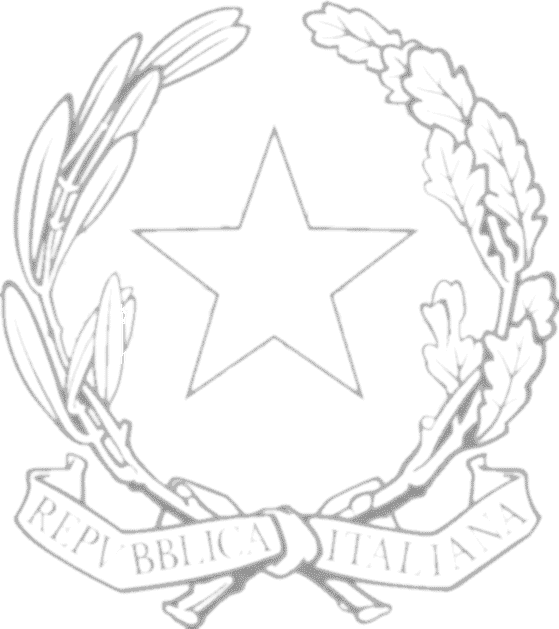 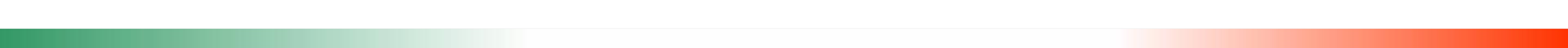 Prefettura dell’Aquila
17
Immigrazione
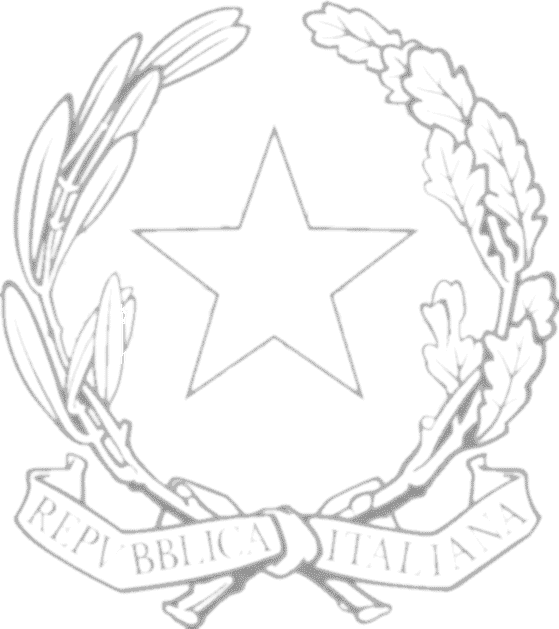 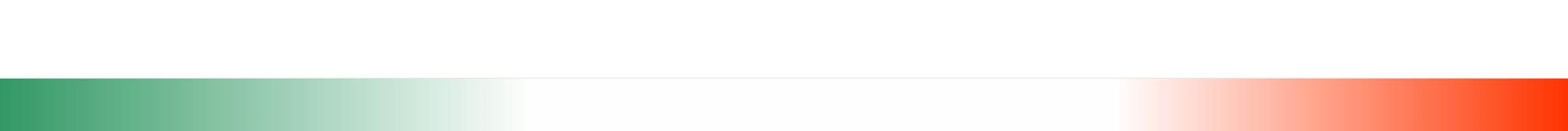 Nel corso dell’anno 2024 sono stati adottati:

n. 142 provvedimenti di espulsione di cittadini stranieri;

n. 2 provvedimenti di allontanamento di cittadini UE.

	Sono state, inoltre, eseguite n. 29 visite ispettive nei Centri di Accoglienza Straordinaria (CAS) per richiedenti asilo.
Prefettura dell’Aquila
18
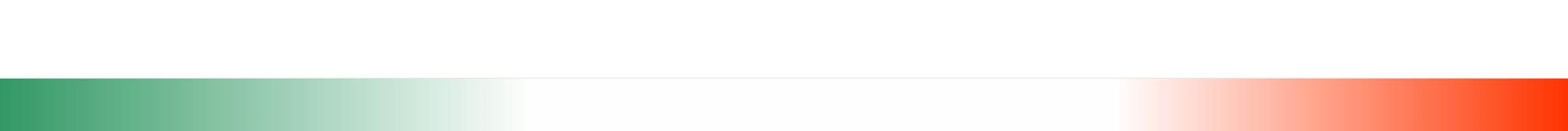 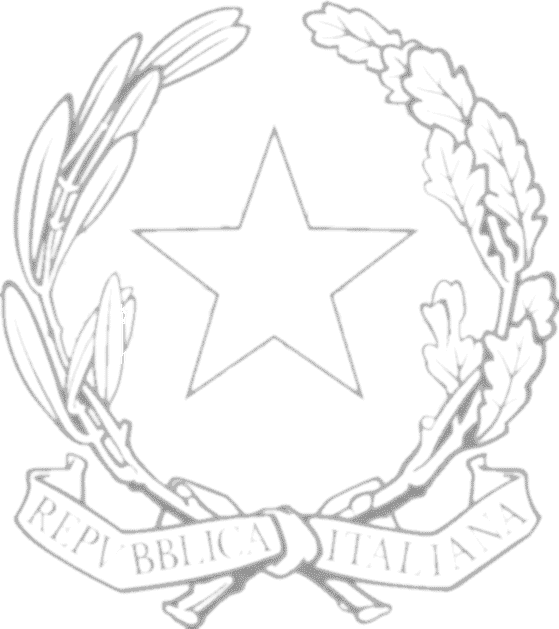 Nel corso dell’anno 2024 si sono tenute:
n. 3 riunioni del Tavolo regionale di coordinamento dei flussi migratori non programmati;
n. 2 riunioni del relativo Gruppo tematico tecnico;
n. 1 riunione del Consiglio Territoriale per l’Immigrazione;
n. 1 riunione del Tavolo per i minori ospitati nelle comunità della provincia dell’Aquila;
n. 1 riunione del Tavolo per l’inserimento dei minori stranieri non accompagnati nel mercato del lavoro in provincia dell’Aquila;
n. 1 riunione del Tavolo tecnico sulle vulnerabilità;
n. 1 riunione della Commissione prefettizia sui parametri dei Centri di Accoglienza Straordinaria (CAS).
Prefettura dell’Aquila
19
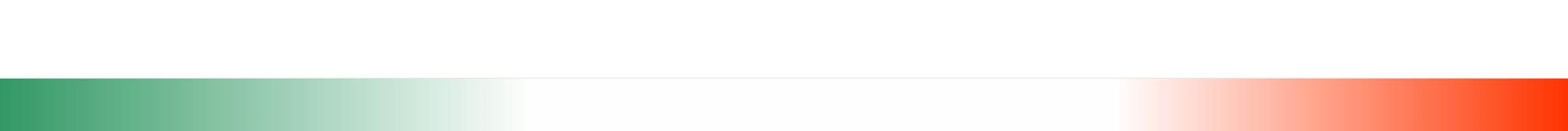 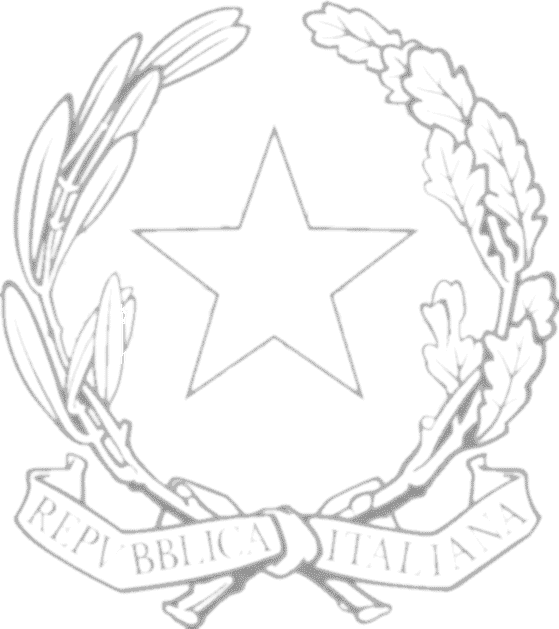 Sono stati inoltre sottoscritti:
il Protocollo d’intesa per l’istituzione della Sezione Territoriale della rete del lavoro agricolo di qualità, cui ha fatto seguito n. 1 riunione operativa;

il Protocollo d’intesa per favorire l’inserimento socio-lavorativo di richiedenti asilo e titolari di protezione internazionale e altri cittadini stranieri in condizioni di vulnerabilità nel territorio della provincia dell’Aquila, cui hanno fatto seguito n. 3 riunioni.
Prefettura dell’Aquila
20
Area V - Protezione Civile - Difesa Civile e Coordinamento Soccorso Pubblico


	
	Nell’anno 2024 sono stati predisposti:

n. 2 opuscoli informativi intitolati «Montagna consapevole» per la sicurezza in montagna, di cui n. 1 per la stagione estiva e n. 1 per la stagione invernale;
n. 1 Protocollo operativo integrato per la prevenzione degli incendi boschivi nel territorio del Monte Morrone.

	Si è provveduto all’espletamento di n. 15 operazioni di bonifica di ordigni bellici con l’attivazione degli artificieri per il tramite del COMFOP SUD.

	Si è proceduto a n. 15 attivazioni del Piano provinciale per la ricerca delle persone scomparse.
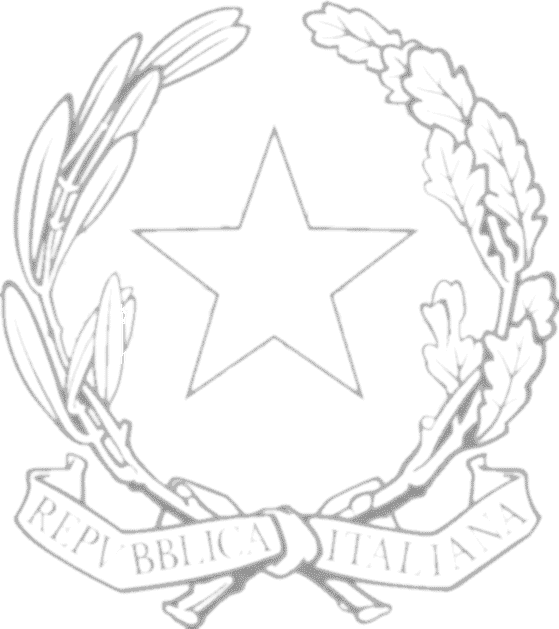 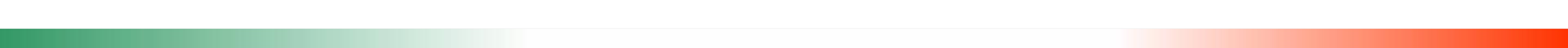 Prefettura dell’Aquila
21
Si è proceduto all’approvazione dell’aggiornamento del Piano di Emergenza Esterna dei Laboratori Nazionali del Gran Sasso (LNGS) dell’Istituto Nazionale di Fisica Nucleare (INFN).

	Si è inoltre provveduto all’aggiornamento del Piano di Emergenza Esterna dello stabilimento di soglia inferiore «LFoundry s.r.l.» di Avezzano, attualmente in fase di consultazione della popolazione.

	Si è infine proceduto alla redazione dei Piani di Emergenza Esterna relativi agli impianti di stoccaggio e trattamento rifiuti CO.GE.SA. S.p.a. (Sulmona) e «Metalli ferrosi RECCHIA S.A.S.» (Raiano).
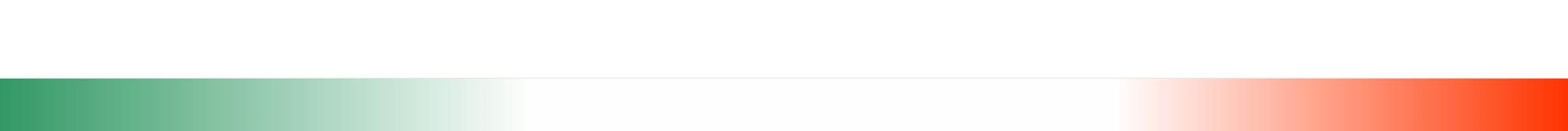 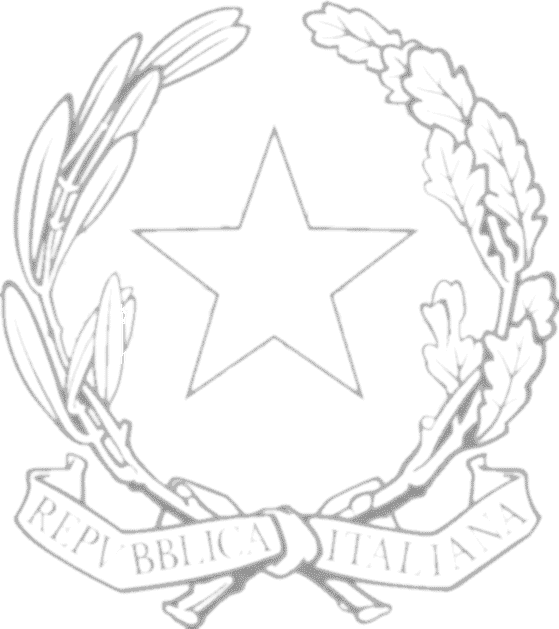 Prefettura dell’Aquila
22